Predecir, observar,expresar y indagar: estrategias efectivas
26/Abril/2021
Escuela Normal de Educacion preescolar
Estrategias para la Exploración del Mundo Natural
Yixie Karelia Laguna Montañez 
Mariana Garcia Flores #4
Sara Yamilet Gomez Hernandez #5
Andrea Abigail Guerrero Vigil #6
Perla Tamara Prado Llera #10
Unidad II: La construcción de conocimientos sobre la materia, energía y sus interacciones
 En esta unidad de aprendizaje los estudiantes revisarán estrategias para la enseñanza de las ciencias, desarrollarán habilidades de predicción, observación y explicación para el aprendizaje de contenidos científicos y realizarán el análisis didáctico y científico de un tema para diseñar una secuencia didáctica.
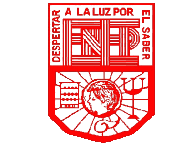 introduccion
La ciencia es un modo de conocer y explicar los fenómenos que observamos en el mundo físico. Es orientada por buscar respuestas a las preguntas que nos hacemos, suelen surgir de la curiosidad, por querer comprender el mundo. El niño tiene que aprender a mirar el mundo que los rodea con una perspectiva científica para poder explicar los fenómenos (Cañal, 2006) Es importante estimular el pensamiento critico en los niños, ayudándolos a poder interactuar con el mundo y poder activar una conciencia sobre el papel que la ciencia puede tener en la vida cotidiana. Lógicamente, todo esto se debe adaptar al nivel madurativo de los niños. La experiencia educativa en los infantes esta basada en una secuencia de pregunta. Segundo subtema (la formulación de preguntas y predicciones en educación infantil) 
El aprendizaje por indagación (API) se instituye como uno de los enfoques mas apropiados para poder aprender ciencia, ya que son etapas educativas del infantil, ya que los niños tienen una capacidad de razonamiento que pueden usar con la construcción de conocimiento científico, siendo guiados. El API promueve los procesos de la observación, identificación y formulación de preguntas, estableciendo una hipótesis y comprobación mediante experimentación. Es importante que el profesorado proponga preguntas que puedan propiciar indagaciones interesantes y apropiadas para las escuelas, así formulando hipótesis y planificando la comprobación. Con la etapa infantil es ideal el poder potencializar la capacidad en los niños, algunos estudios señalan que los niños pueden formular sus propia preguntas y conjeturas desde los 4 años de edad, así mismo llegando a comprender que puede haber diferentes predicciones, comprobarles mediante la observación y/o experimentación.
(los contenidos de ciencia escolar para infantil: propuestas y antecedentes de investigación)
En infantil los contenidos están relacionados con hechos perceptibles por el niño, presentando en su cotidianidad y cierta atracción, ya sean temáticas populares en esta etapa así son el aire y sus propiedades. En cierto punto, se puede plantear la dificultad del alumnado infantil comprender fenómenos como la identidad de las sustancias, sin embargo, una cosa es la capacidad lógica para entender los cambios de estado, desde la perspectiva genérica de la conversación de la materia, y otra al lograr un aprendizaje determinado sobre una sustancia con la que están muy familiarizados desde pequeños y que la pueden ir desarrollando con conocimientos concretos basados en experiencias.
 ¿Cómo diseñar propuestas didácticas para enseñar ciencia por indagación en infantil?
Distintos autores han abordado secuencias didácticas de naturaleza indagadora en infantil para favorecer la formulación de conjeturas y la experimentación.Siry y Kremer (2011) estudiaron las explicaciones de niños de 5 y 6 años sobre el arcoíris. Estas autoras muestran la importancia de utilizar sus explicaciones como punto de partida para planear la instrucción, destacando no solo la utilización de dibujos como forma de expresión infantil, sino también las oportunidades para discutir las ideas de los niños. Resaltan que las interacciones entre iguales se muestran necesarias para construir conceptos científicos, aprendiendo «de» y «con» los demás. Impedovo et al. (2017), quienes animan en sus propuestas didácticas a que niños de 5 a 6 años expresen sus puntos de vista, sus predicciones y sus observaciones ante un fenómeno como el de la formación de sombras. Herakleioti y Pantidos (2016) también diseñaron e implementaron una actividad para trabajar las sombras con niños de infantil. El resultado fue que estos pudieron hacer predicciones, y las comprobaron. Además, manejaron y modificaron distintas variables.Hsin y Wu (2011) encuentran que las actividades experimentales por sí solas pueden no ser suficientes para comprender ciertos contenidos en infantil, por lo que su combinación con estrategias de andamiaje son muy necesarias. Esto lo hacen mediante preguntas, indicaciones y gestos que ayudan a los niños a experimentar, comparar y recordar sus ideas previas.
METODOLOGÍA Participantes y metodología de análisis
La experiencia educativa se implementó durante dos cursos académicos consecutivos. En total participaron 39 escolares del último curso del 1.er ciclo de infantil (2-3 años), y 44 del primer curso del 2.º ciclo (3-4 años). Los instrumentos utilizados para obtener la información fueron: i)	respuestas orales recogidas mediante grabaciones de audio durante toda la experiencia para su posterior transcripciónii)	ii) una ficha de aplicación (realizada al final de la primera parte) en la que el alumnado coloca una pegatina con la imagen de un hielo en el lugar en el que creen que se derretirá antes (eligen entre una mesa con un mantel y el fuego de una cocina iii) dibujos solicitados para identificar su comprensión de los fenómenos en la fusión del chocolate y la congelación del polo flash iv)datos sobre la elección de un tipo de disfraz representativo de «calentar» o «enfriar» en una fase de dramatización. En el marco de una innovación educativa, la cuantificación de las respuestas obtenidas se hizo de manera aproximada, anotando los datos observados inmediatamente después de poner en práctica las actividades y transcribiendo las grabaciones de audio mencionadas. Toda esta información fue analizada desde una perspectiva descriptiva
OBJETIVOS
Se planteó llevar a cabo una experiencia educativa sobre algunos aspectos relacionados con los cambios de estado del agua y otros productos con escolares de dos niveles de la etapa de infantil, mediante el API. El desarrollo de la experiencia se concretó en los siguientes objetivos:
Utilizar el API para iniciar a escolares de infantil en la ciencia, potenciando la realización de predicciones y la experimentación con razonamientos guiados para comprobar sus propias ideas, ya sean científicamente válidas o alternativas, y lograr emociones positivas hacia la ciencia. 
Explorar los avances que se pueden lograr en cuanto a la caracterización de los tres estados en los que se pueden encontrar el agua, el chocolate o el polo flash. 
 Explorar los avances que se pueden lograr con los escolares en torno a la asociación de que «calentando» (aumentando la temperatura) agua, chocolate o polo flash se produce la secuencia de transformaciones sólido – líquido – vapor; y «enfriando» (disminuyendo la temperatura), la secuencia invertida. 
Conocer si los niños pueden asumir nociones acerca de la conservación de la identidad de la sustancia (agua) durante los cambios de estado, aun con cambios en su apariencia, y si son capaces de aplicar lo aprendido al respecto en los cambios de estado de otros productos como el chocolate.
Determinar la eficacia de la implementación de la secuencia didáctica según el nivel educativo del alumnado dentro de infantil (2-3 y 3-4 años).
DISEÑO DE LA PROPUESTA DIDÁCTICA
La propuesta didáctica que se diseñó sigue la secuencia de formulación de preguntas por la docente, la elaboración de predicciones por parte del alumnado y la comprobación de estas. Ello se concretó en cuatro fases, que se denominaron: 1. El hielo atrapa objetos; 2. Dramatización sobre los cambios de estado; 3. ¿Los cambios de estado se dan con otros productos distintos al agua? Fusión del chocolate; y 4. ¿Los cambios de estado se dan con otros productos distintos al agua? Congelación de un polo flash.
DESARROLLO DE LA SECUENCIA DE ENSEÑANZA Y RESULTADOS
Las reacciones son distintas según el ciclo del que se trate. En el primero (2-3 años), no conocen los procesos de congelación y fusión. Los términos nevera y congelador se sustituyen por frigorífico. Al apreciar que les interesa tocar el hielo, se prioriza que sientan el hielo antes de seguir con la intervención. Se pasa el hielo por todos los grupos para que lo toquen. Les llama la atención la textura y lo «frío» que está. Un niño dice que quiere ayudar a sacar el objeto del hielo, pero que no sabe cómo. Les sorprende que el hielo pueda atrapar objetos y no los deje salir. También quieren tocar los objetos, el lápiz y la piruleta. En general, no son capaces de plantear ninguna predicción, y si las formulan, estas son sencillas («con un cuchillo») y sin relación con la acción de calentar.Ya en el segundo ciclo (3-4 años), los escolares responden planteando predicciones de bajo nivel de abstracción, como: «calentándolo» o «golpeando el hielo». Todos están de acuerdo, por lo que se comprueban ambas. Pero antes de continuar se les pregunta: «¿Qué es esto, cómo se llama?». Muchos no responden, otros dicen que «está congelado», e incluso que «se llama hielo». Luego, ante la pregunta «Cuando lo tocáis, ¿qué sentís?», la mayoría dice: «frío». Ahora sí adquieren conciencia del proceso de congelación y de fusión con las palabras congelar y derretir, respectivamente.
Se pasa a comprobar la predicción planteada. En el primer ciclo, además de comprobar su predicción «con un cuchillo» (utilizando herramientas menos lesivas), es la docente la que propone el uso del calentamiento para liberar la piruleta del hielo. Se les explica lo que se va a hacer y por qué. Se saca el hielo del recipiente y se introduce en una cacerola situada sobre un hornillo eléctrico. El hielo se funde rápidamente y empieza a salir vapor de agua. Cuando observan la fusión y evaporación del agua, se les pregunta: «¿Por qué hay agua en el caso?». Las respuestas más comunes son que «el agua viene del grifo», «el hielo se ha congelado», o que «el hielo se ha derretido» (un niño). Se les explica que las altas temperaturas hacen que el hielo se derrita, por lo que el agua surge del hielo; allí no hay grifo. También en el segundo ciclo desconocen el vapor de agua. Se les hace ver el «humito blanco». En este momento se les recuerdan las dos predicciones que ellos formularon tras la pregunta «¿Cómo se derrite más rápido el hielo, dándole golpes o aplicándole calor?», para que puedan ahora analizar si era válida o no, y los ayude a construir su conocimiento al respecto. Con el fin de que puedan expresar sus ideas sobre los fenómenos observados, se les pide que pongan una pegatina, con la imagen de un recipiente con hielo, en un instrumento diseñado por la docente (se omite por falta de espacio) en el que aparecen dos fotos, el fuego de una cocina y una mesa con un mantel. Tienen que colocarla donde crean que el hielo se derrite antes. Cuando se les pregunta: «¿Qué es lo que veis?», se obtiene que en el primer ciclo saben qué es una mesa, pero no reconocen el fuego. Una baja porción (8/39) del primer ciclo pone bien la pegatina sin decirle nada. A la mayoría hay que guiarlos, y hay escolares que no tienen interés, arrugan la ficha o rompen la pegatina. En muchos casos, pierden el interés porque parece que ha sido difícil para ellos. Quieren cambiar de actividad. Solo una de las dos clases de este nivel pudo seguir con las siguientes partes de la secuencia didáctica.
Segunda parte: Dramatización sobre los cambios de estado
A través de una dramatización, se busca que los escolares apliquen lo aprendido, lo expresen, refuercen los conceptos y jueguen. En esta parte, todos quieren disfrazarse. Se imprimen tres láminas grandes, una con una foto de hielo, otra con una foto de agua y otra de vapor de agua. Mostrándoles dos de ellas sucesivamente, se les pregunta: «¿Quién debe ocurrir para que el hielo pase a agua?». Cada niño elige el disfraz del proceso de calentamiento. De este modo, se van haciendo preguntas con los cambios de estado y los escolares van eligiendo el disfraz correspondiente. Si la selección es adecuada, reciben un premio de la docente. Todos los escolares quieren salir, todos están muy atentos. En los dos niveles educativos, la mayoría sabe que para convertir hielo en agua líquida hace falta aportar calor, lo mismo que para pasar agua a «humito» (vapor de agua). Es lo que acaban de vivencia. Sin embargo, solo los del segundo ciclo saben que para pasar agua a hielo hace falta enfriarlo. Para estos últimos, el paso más complicado es el de hielo a vapor de agua.
Tercera parte. ¿Los cambios de estado se dan con otros productos distintos al agua? Fusióndel chocolate 
la en la actividad anterior, se comprobó que muchos escolares saben los estados de la materia, Se pretende saber si tienen la posibilidad de asimilar que un producto sólido que se funde todavía es el mismo producto, y que el líquido preserva su identidad al congelarse.
La primera se basa en fundir chocolate en un cazo sobre el hornillo, toma una tableta de chocolate y se calienta en el hornillo. Se les explica que, si el producto no se derrama, si no moja, es sólido; en caso opuesto, es líquido. En el segundo periodo predicen bien que el chocolate sólido se va a derretir y, al comprobarlo Saben que el líquido venía del chocolate en la actividad de aplicación, pueden dibujar hielo para derretir chocolate, o asociar el calor a la cocción de alimentos y no a los cambios de estado ciertos dibujan chocolate o inclusive «algo que se derrama» (terminología que se empleó para explicarles la naturaleza del estado líquido).

cuarta parte. ¿Los cambios de estado se dan con otros productos distintos al agua? Congelación de un polo flash
 A la clase se llevará un líquido, al igual que una nevera con demasiado hielo (y el líquido ya congelado ya que no dará tiempo a que se congele), se les da una pequeña explicación de lo que sucederá dentro de la nevera, es decir que al estar a tan baja temperatura todo líquido que entre, cambiara de estado al solido Se introduce el envase y al rato se saca el polo flash congelado. Se pregunta: «¿El polo en qué estado está: sólido, líquido o gaseoso?»; «Si lo ponemos en el congelador, ¿qué le pasará?».La primera fase tuvo grandes resultados gracias al interés en   la manipulación y en percibir las sensaciones que se ofrecían, gracias a esto pudieron comprobar las características del polo flash («blandito», «sí [ante la pregunta: «¿Se mueve por dentro?»] y las del sólido («está frío, el anterior no», «duro», «está quieto», «está congelado», «ha vuelto», «¡ha cambiado de color!») En el segundo ciclo cunado lo manipulan, algunos dicen que el polo flash es líquido , esto se debe gracias a que ha pasado mucho tiempo afuera y se comienza a derretir , pero la mayoría lo aprecia como frío y duro , después al introducirlo nuevamente al hielo , les cuesta  predecir que va a suceder , incluso unos dicen que se va a derretir , después de que el mismo  sale congelado , estas son sus respuestas :Uno está frío y duro (se les dice que el sólido no fluye) porque está en el congelador, y el otro está blando y caliente (se les dice que el líquido fluye).
CONCLUSIONESSe ha aportado una referencia empírica a los escolares sobre el cambio de la materia, esto mediante la realización, predicción y el razonamiento a experimentos sobre el cambio de la materia. Se presentan emociones muy positivas gracias a la manipulación, los cuestionamientos y a dar explicaciones sobre sus ideas, esto también se da cuando pasan a descubrir fenómenos y explicaciones que para ellos pasan a ser comprensibles. En general, los escolares han mostrado un alto interés por el descubrimiento y la manipulación del hielo, así como por experiencias sensoriales con los materiales empleados, al igual que aprendieron a identificar los estados de la materia por atributos perceptibles mediante características propias de los sólidos (dureza) y de los líquidos(fluidez).En la clase de primer ciclo una minoría en relación a los procesos de «calentar» o «enfriar» y la secuencia sólido - líquido – vapor entienden que al calentar el agua pasa de un estado sólido a líquido y con mayor calentamiento a vapor. pero nadie consigue entender el proceso inverso esta experiencia de aula tiene por objeto servir como primer paso para presentar al alumnado de infantil elemento concreto que lo ayuden a asociar experiencias vividas con nociones precursoras de conceptos que deben ser afianzados en cursos superiores.
Palabras clave
ciencia 
educación 
Fenómenos
 Observación
 pensamiento
 mundo
Ideas
Actividades
Analisis
Atractivo 
Cuestionar
kahoot
https://kahoot.it/challenge/?quiz-id=4b13522c-4e80-4d47-b1df-5f9bcb7fc4d2&single-player=true
Fuente bibliografica
Cruz Guzmán M., García-Carmona, A., y Criado, A. M. (2017). Aprendiendo sobrelos cambios de estado en educación infantil mediante secuencias depregunta-predicción-comprobación experimental. Enseñanza de lasciencias: revista de investigación y experiencias didácticas.